Impegno o fuga: la struttura del concetto del sé determina il comportamento di auto-regolazione
Brown C.M. e McConnell A.R.
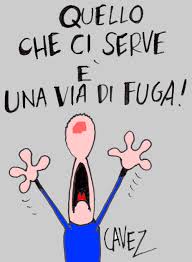 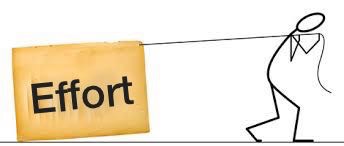 Letizia Amodeo
Caterina Cibibin
Elena Cimino
Concetti fondamentali
Auto-regolazione
capacità di regolare il proprio comportamento verso un obiettivo
sostenere l’azione personale in direzione di una meta specifica
dipende dalla valutazione della performance e dagli standard personali
fondamentale per l’essere umano

Discrepanza del sé
distanza tra il sé reale e sé ideale
sé reale  la rappresentazione degli attributi che la persona crede di possedere realmente 
sé ideale  la rappresentazione degli attributi che la persona vorrebbe idealmente possedere
è associata a emozioni negative
Concetti fondamentali
Teoria della complessità del sé (Linville, 1985)
Il sé è composto da diversi aspetti, ognuno dei quali rappresenta un ambito significativo della vita dell’individuo. 
maggiore  un sé avente diverse sfaccettature, caratterizzate da attributi diversificati
minore  un sé avente un minor numero di sfaccettature e più attributi in comune
Quando i livelli di complessità del sé sono maggiori, l’effetto del feedback negativo ha un impatto minore sulla sfera emotiva

Affective spillover
Coloro che hanno un minor livello di complessità del sé mostrano delle reazioni emotive più forti rispetto a coloro che hanno livelli maggiori di complessità del sé (in risposta a feedback sia positivi che negativi)
Studio di Dixon e Baumeister (1991)
Partecipanti con maggiore VS minore livello di complessità del sé

Feedback positivi VS negativi

Stesura di un saggio
 
Stanza con uno specchio rivolto al pp. VS rivolto altrove

Risultati: 
PP con minori livelli di complessità del sé + feedback negativo  comp. di fuga     rispetto a quelli con maggiori livelli di complessità del sé
PP con maggiori livelli di complessità del sé: tendono ad evitare la consapevolezza del fallimento più velocemente perché una porzione maggiore delle sfaccettature del sé ne è intaccata
Studio preliminare
Un’emozione negativa è interpretata in modo diverso a seconda del livello di complessità del sé
Partecipanti (N = 35)
 
Strumento carta-e-matita (Linville,1985) livello di complessità del sé 
lista di 40 attributi per ogni aspetto del sé
compito: raggruppare e etichettare gli attributi

Rational-Experiential Inventory (REI Pacini e Epstein, 1999)  importanza delle emozioni
2 item 
scala Likert a 5 punti

Risultati: 
correlazione tra risposte dei PP agli item e grado di complessità del sé: complessità del sé         tendenza ad affidarsi alle emozioni
Ricerca attuale
Ipotesi
I ricercatori volevano indagare la quantità di pratica nei PP con minori livelli di complessità del sé, per farlo hanno manipolato la raggiungibilità dell’obiettivo, ipotizzando che
Quando l’obiettivo è percepito come irraggiungibile la pratica dei PP con livelli minori di complessità del sé diminuisce (“fuga”)
Quando l'obiettivo è percepito come raggiungibile la pratica dei PP con minori livelli di complessità del sé aumenta, quindi non è attesa una correlazione tra complessità del sé e impegno perché compensano le discrepanze con l'impegno anziché con la "fuga"
PP con minori livelli di complessità del sé  feedback interno (esperienza emotiva) per regolare il comportamento e l’impegno, emozione negativa fa aumentare l’impegno
PP con maggiori livelli di complessità del sé  feedback esterno per regolare il comportamento e l’impegno
Metodo
Partecipanti (N = 67)

Operazionalizzazione
discrepanza del sé  feedback negativo sulla performance del pp.
auto-regolazione  impegno nella pratica (tempo)

Strumenti 
Trait-sorting task (Linville, 1985)
 complessità del sé
The Positive and Negative Affect Schedule (PANAS Watson et al., 1988)  
 qualità dello stato affettivo
Thorndike Anagrams Test (TAT, Dixon et al., 1991)
Metodo
Procedura 


T1: 




T2:


Briefing con i partecipanti
Trait-sorting task + PANAS (baseline)
TAT (10 di cui 7 impossibili)
Feedback negativo
PANAS (misurare effetto del feedback)
efficace
TAT (davanti allo specchio) 
 pratica per max. 25 minuti
inefficace
Risultati
Lo stato affettivo è significativamente meno positivo al T2 (M = 4.74, SD = 0.92) rispetto al T1 (M = 5.03, SD = 0.80)  t(63) = 4.50, p < .001
Quindi, la complessità del sé non è correlata al cambiamento dell’emozione dopo il feedback

Effetto principale della complessità del sé  B = .38, t = 3.15, p < .05
 
Effetto marginale della condizione della pratica  B = .22, t = 1.88, p < .065
 
Interazione  B = - .27, t = -2.13, p < .05  
Cambiamento nello stato affettivo 
Condizione d’efficacia della pratica vs. inefficacia
Complessità del sé

VD: Impegno nella pratica
Risultati
Nei PP con maggiori livelli di complessità del sé si osserva un livello d’impegno nella pratica superiore alla media; 
inoltre, c’è una relazione debole tra il cambiamento affettivo e l’impegno nella pratica non moderata dalla condizione di efficacia della pratica (efficace vs. inefficace)
Risultati
Invece, nei PP con minori livelli di complessità del sé non vi è una relazione tra il cambiamento dello stato affettivo e l’impegno nella pratica nella condizione di inefficacia della pratica; 
mentre, la relazione è significativa nella condizione di efficacia   r = .53, p < .05 
quindi, l’impegno è maggiore quando il cambiamento dello stato effettivo va in direzione negativa
Conclusioni
Individui con livelli minori di complessità del sé
se stato affettivo negativo + obiettivo irraggiungibile  tendenza a evitare la situazione (confermata H1)
se stato affettivo negativo + obiettivo raggiungibile  impegno maggiore per ridurre la discrepanza del sé (confermata H2)
maggior affidamento sulle emozioni (confermata H3)

Individui con livelli maggiori di complessità del sé
maggior affidamento a stimoli esterni (feedback), indipendentemente dalla raggiungibilità dell’obiettivo e dalle emozioni provate

Indipendentemente dai livelli di complessità del sé
Lo stato affettivo era meno positivo dopo il feedback (PANAS T2 – PANAS T1)
Maggiori livelli di complessità del sé
Efficacia pratica
Emozioni negative
Autoregolazione
Minori livelli di complessità del sé
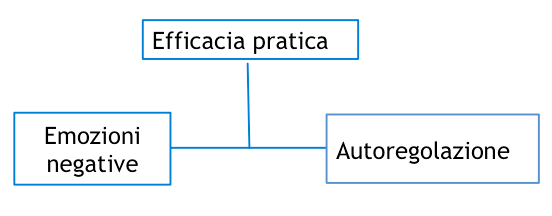 Implicazioni
Lo stato affettivo e la raggiungibilità dell’obiettivo interagiscono con la struttura del concetto del sé per mettere in atto comportamenti di auto-regolazione
Sovrapposizione degli aspetti del sé 


Attenzione a feedback e emozioni negative

       
       Ridurre discrepanza del sé                        Ridurre la salienza del feedback
            (impegno)                                                              (fuga)
Considerazioni
Operazionalizzazione dell’auto-regolazione
Dixon e Baumeister  velocità termine compito
Brown e McConnell  tempo impiegato nella pratica

Manipolazione dell’efficacia della pratica 
istruzioni identiche e differenze bilanciate
logica dello sperimentatore è credibile
condizione della pratica X complessità X cambiamento delle emozioni

Relazione tra complessità del sé e stato affettivo
relazione semplice negativa ?
altri aspetti non ancora indagati
Bibliografia
Dixon, T., M., e Baumeister, R., F. (1991). Escaping the self: The moderating effect of self-complexity. Personality and Social Psychology Bulletin, 17, 363–368.
Higgins, E., T. (1987). Self-Discrepancy: A Theory Relating Self and Affect. Psychological Review, 94, 319-340.
Linville, P., W. (1985). Self-complexity and affective extremity: Don’t put all of your eggs in one cognitive basket. Social Cognition, 3, 94–120.
McConnell, A., R., Renaud, J., M., Dean, K., K., Green, S., P., Lamoreaux, M., J., Hall, C., E., et al. (2005). Whose self is it anyway? Self-aspect control moderates the relation between self-complexity and well-being. Journal of Experimental Social Psychology, 41, 1–18.
Pacini, R., e Epstein, S. (1999). The relation of rational and experiential information processing styles to personality, basic beliefs, and the ratio-bias phenomenon. Journal of Personality and Social Psychology, 76, 972–987.
Watson, D., Clark, L., A., e Tellegen, A. (1988). Development and validation of brief measures of positive and negative affect: The PANAS scales. Journal of Personality and Social Psychology, 54, 1063–1070.